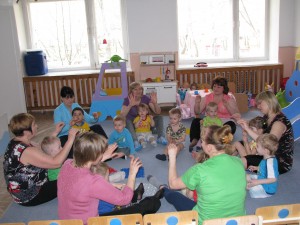 Работу выполнила:
Барышева Наталья Олеговна,
Музыкальный руководитель
Мбдоу « детский сад с.Балтай»
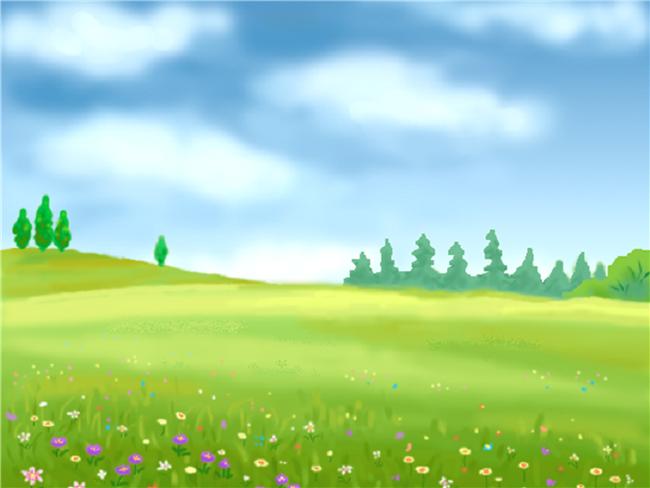 Повторяй движения 
за нами …
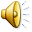 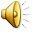 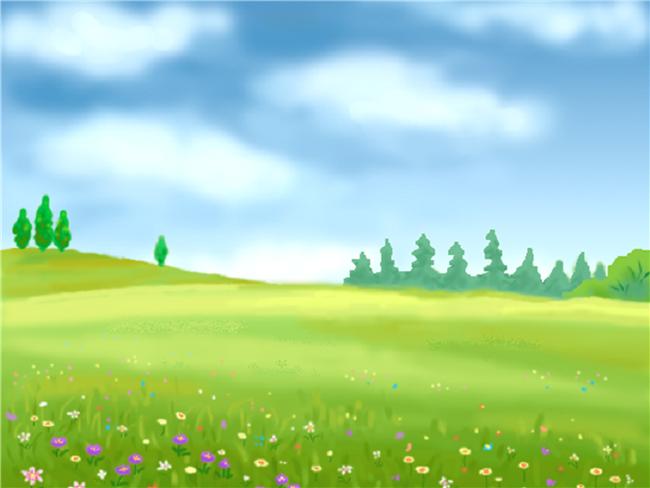 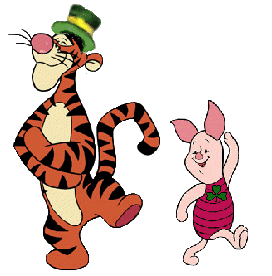 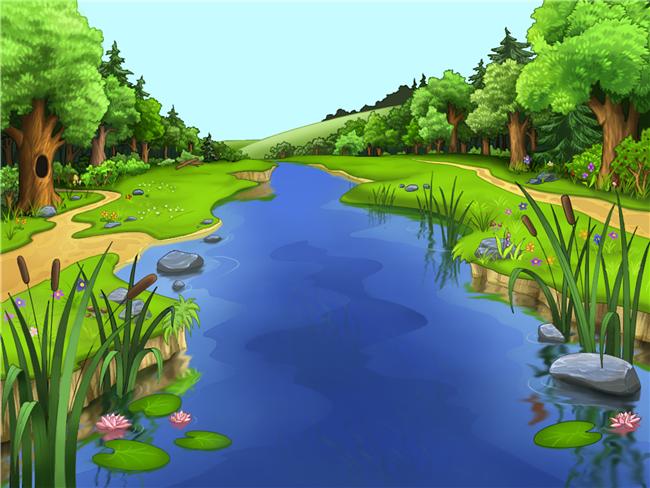 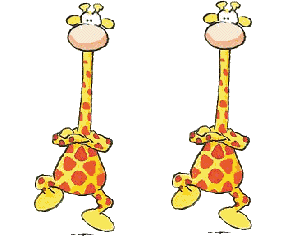 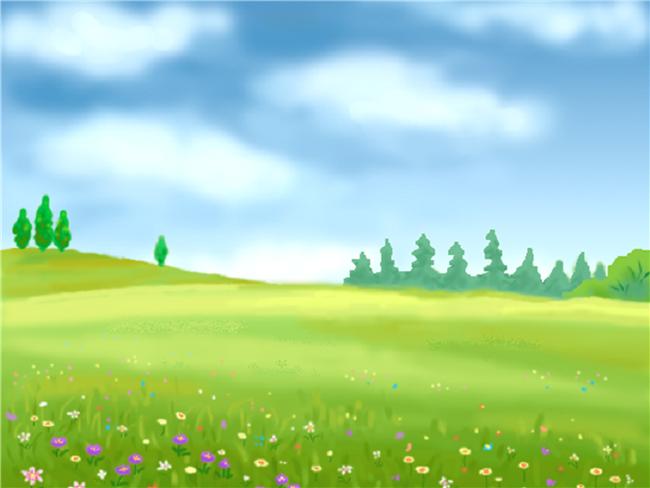 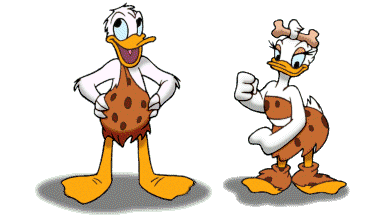 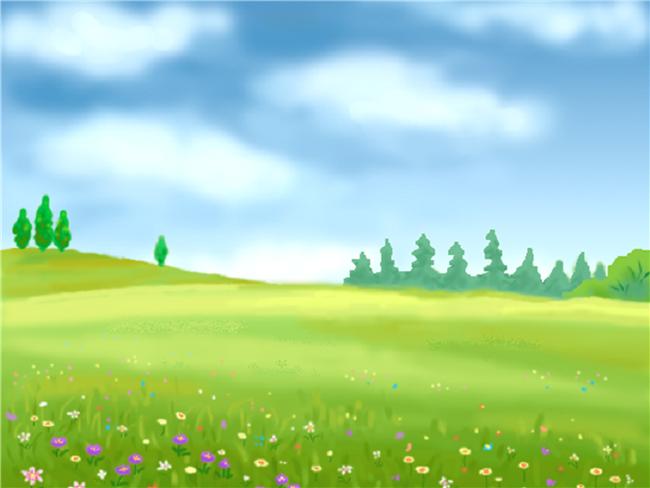 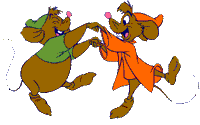 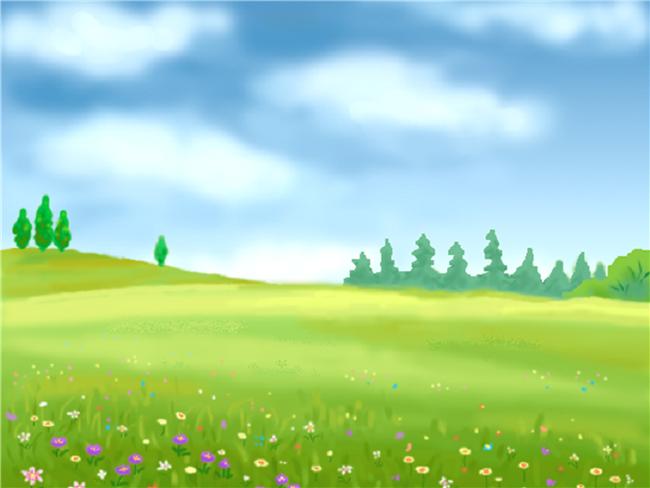 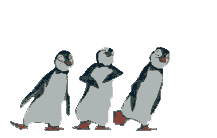 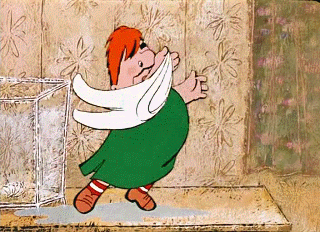 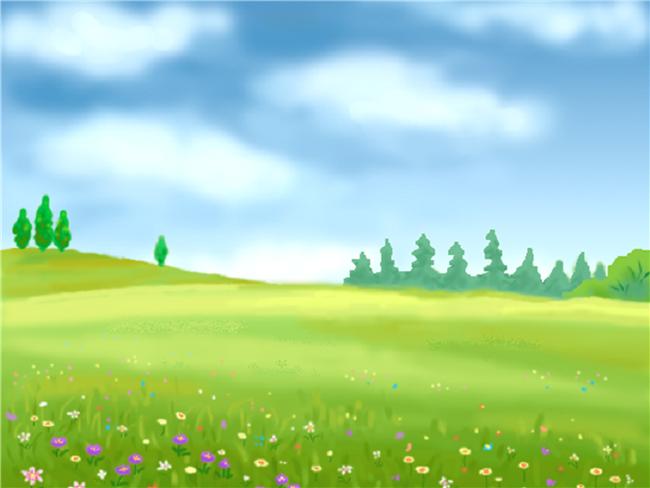 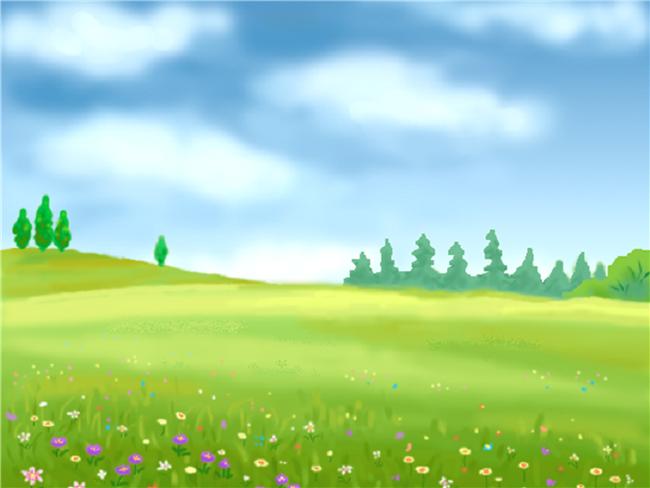 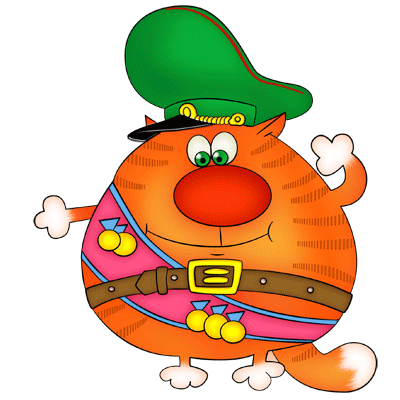 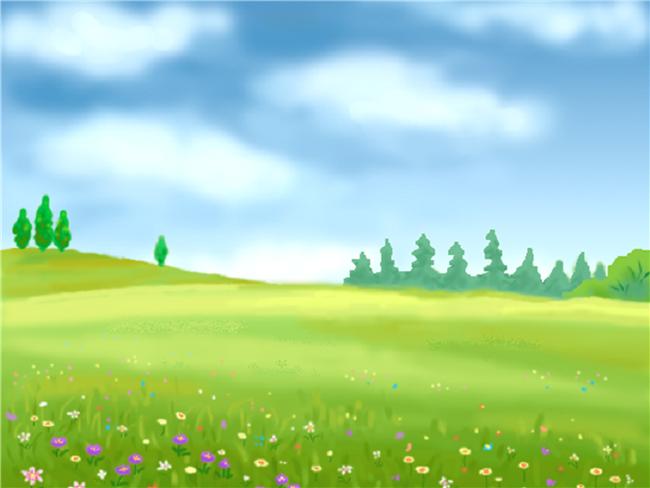 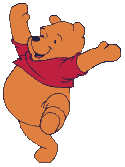 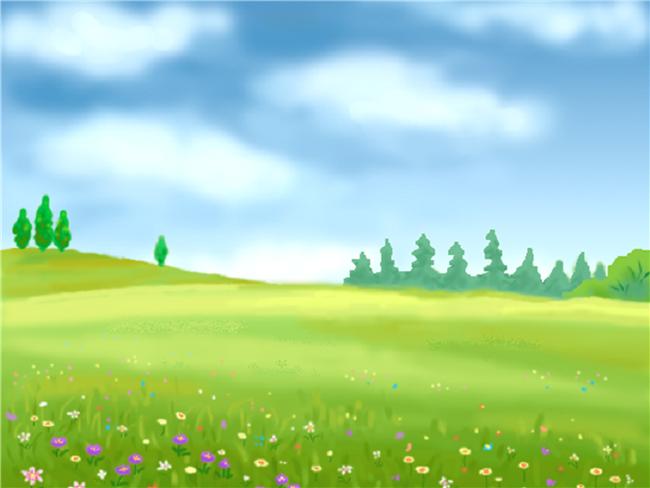 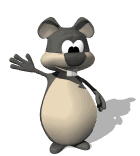 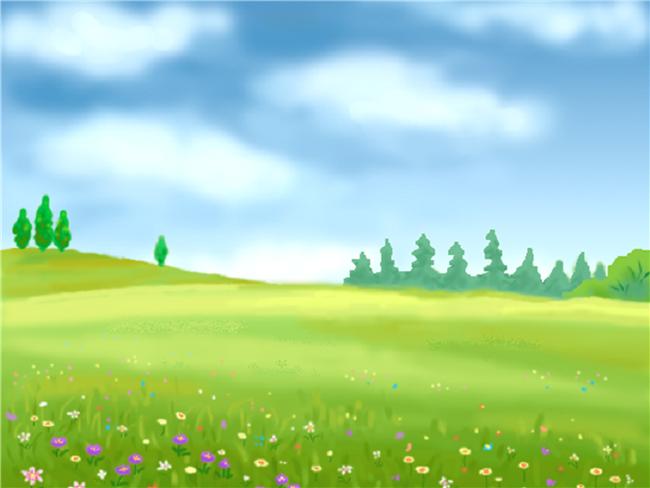 До новых встреч …
Ресурс

http: animashky.ru